Qari mill-Ktieb
ta’ Bin Sirak
Sir 5, 1-10 (gr. 1-8)
Isserraħx fuq il-ġid li għandek, u tgħidx: 
“Dan biżżejjed għalija”.
Tħallix il-ġibdiet u saħħtek imexxuk huma, biex timxi
wara dak li tixtieq qalbek.
U tgħidx: 
“Min jista’ għalija?” għax il-Mulej żgur jitħallas minnek.
Tgħidx: “Dnibt! B’daqshekk xi ġrali?”
għax il-Mulej idum biex jagħdab. La sserraħx rasek mill-maħfra, hekk li żżid
dnub fuq ieħor. U tgħidx: “Il-ħniena tiegħu kbira;
jaħfirli l-kotra ta’ dnubiet”; għax kemm 
il-ħniena u kemm l-għadab
huma tiegħu, imma fuq 
il-midinbin iniżżel 
l-għadab. Toqgħodx tistenna biex iddur lejn 
il-Mulej, u tħallix minn
jum għal ieħor, għax ħin bla waqt jasal għadab 
il-Mulej, u meta jiġi biex jitħallas minnek, tintilef għalkollox.
Isserraħx fuq ġid li qlajt bil-qerq, għax xejn ma jkun jiswielek fi żmien l-għawġ.
Il-Kelma tal-Mulej.
R:/ Irroddu ħajr lil Alla
Salm Responsorjali
R:/ Hieni l-bniedem li jqiegħed fil-Mulej it-tama tiegħu
Hieni l-bniedem li ma jimxix fuq il-pariri 
tal-ħżiena,
li ma jiqafx fi triq il-ħatjin,
li ma joqgħodx fil-laqgħat taż-żeblieħa;
imma fil-liġi tal-Mulej hi 
l-għaxqa tiegħu,
lejl u nhar jaħseb fil-liġi tiegħu.
R:/ Hieni l-bniedem li jqiegħed fil-Mulej it-tama tiegħu
Hu bħal siġra mħawla ħdejn nixxigħat tal-ilma
li tagħmel il-frott fi żmienha,
u l-weraq tagħha ma jidbielx;
hu jirnexxi f’kulma jagħmel.
R:/ Hieni l-bniedem li jqiegħed fil-Mulej it-tama tiegħu
Mhux hekk il-ħżiena, mhux hekk;
iżda huma bħal tibna li jtajjarha r-riħ.
Għax triq it-tajbin il-Mulej jafha;
imma triq il-ħżiena tintemm fix-xejn.
R:/ Hieni l-bniedem li jqiegħed fil-Mulej it-tama tiegħu
Hallelujah, Hallelujah
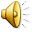 Ilqgħu l-kelma ta’ Alla, mhux bħala kelma ta’ bniedem,
iżda bħala kelma ta’ Alla, kif tassew hi.
Hallelujah, Hallelujah
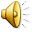 Qari mill-Evanġelju skont 
San Mark
Mk 9, 41-50
R:/ Glorja lilek Mulej
F’dak iż-żmien, Ġesù qal lid-dixxipli tiegħu:
“Min jagħtikom tazza ilma x’tixorbu għax intom 
tal-Messija, ngħidilkom 
is-sewwa li ma jibqax mingħajr il-ħlas tiegħu.
Imma min jagħti skandlu lil wieħed minn dawn 
iċ-ċkejknin li jemmnu fija, ikun jaqbillu jekk jorbtulu ma’ għonqu ġebla tat-tħin
minn dawk li jdawru 
l-ħmir u jixħtuh fil-baħar.
U jekk idek hija għalik okkażjoni ta’ dnub, aqtagħha barra;
jaħbatlek aħjar li tidħol b’id waħda fil-ħajja, milli tmur b’idejk it-tnejn 
fl-infern, fin-nar li ma jintefiex.
U jekk riġlek hu għalik
okkażjoni ta’ dnub, aqtgħu barra; jaħbatlek aħjar li tidħol b’riġel wieħed fil-ħajja, milli
tinxteħet b’riġlejk it-tnejn fl-infern. U jekk għajnek hi għalik okkażjoni ta’ dnub, aqlagħha barra; jaħbatlek aħjar li tidħol
b’għajn waħda fis-Saltna ta’ Alla milli tinxteħet b’għajnejk it-tnejn 
fl-infern, fejn id-dud tagħhom ma jmutx u fejn
in-nar ma jintefiex. Għax kulħadd ikun immellaħ bin-nar. Tajjeb il-melħ; iżda jekk il-melħ jaqta’, biex terġgħu tagħtuh
it-togħma tiegħu? 
Fittxu li jkollkom melħ fikom infuskom u li tgħixu fis-sliem bejnietkom”.
Il-Kelma tal-Mulej
R:/ Tifħir lilek Kristu